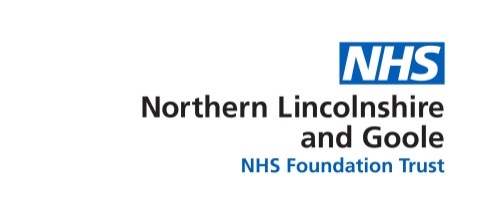 Stages of Endometriosis
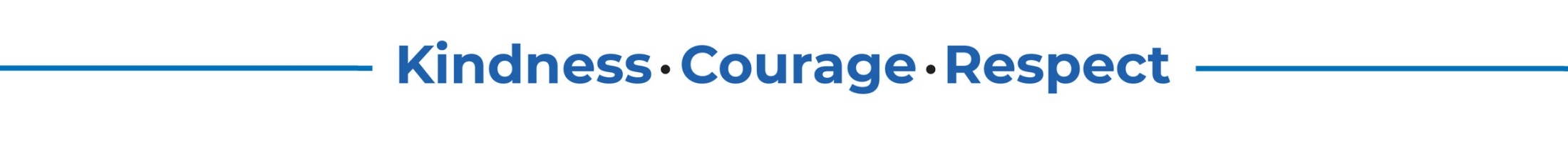 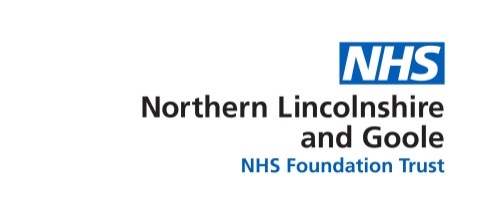 Stages
The staging of endometriosis is typically based on visual inspection during laparoscopy. Laparoscopy is the operation used for diagnosis.
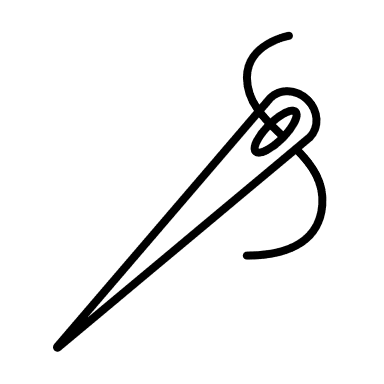 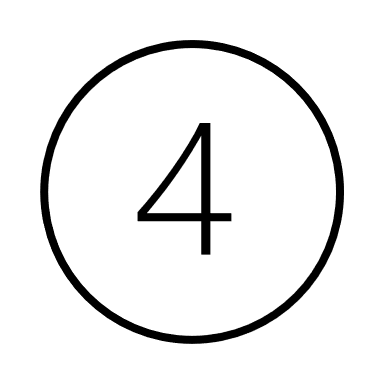 There are 4 stages; I to IV or minimal to severe.
​Staging does not affect your treatment. Treatment is based on your symptoms. ​
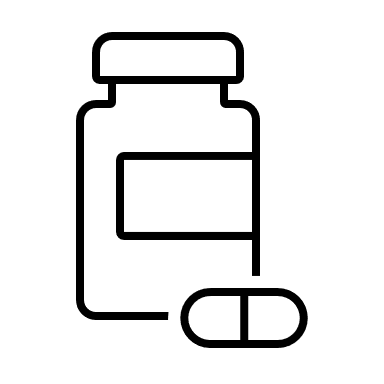 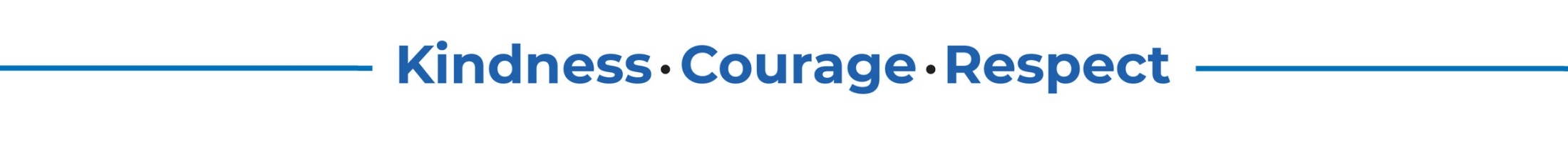 (1)
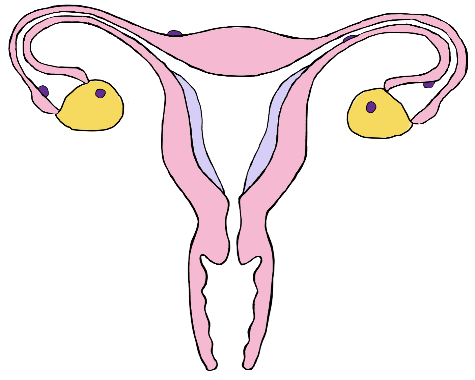 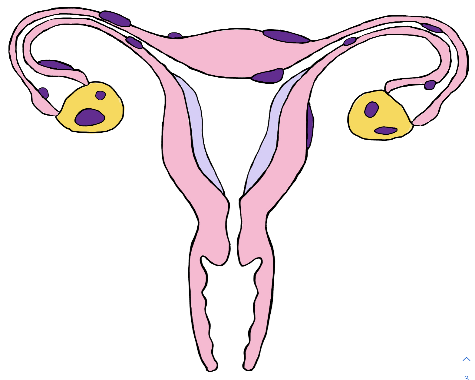 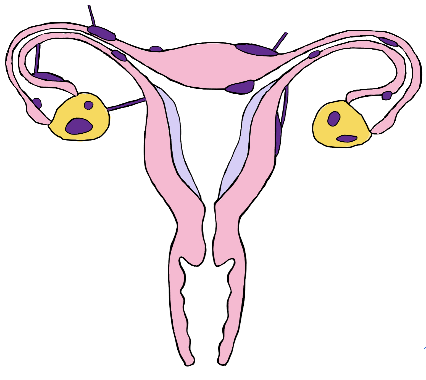 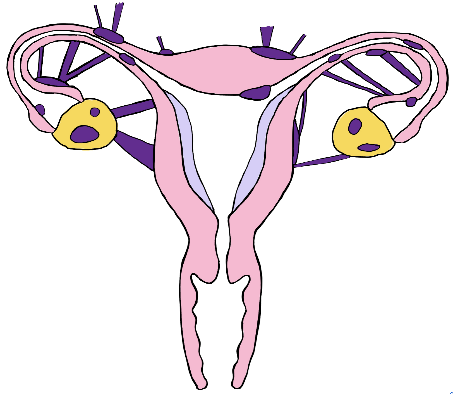 (1)